أمراض العائلة البقولية
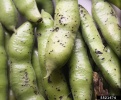 أعراض الإصابة بمرض التبقع الاسكوكايتي (لفحة الاسكوكايتا) على الباقلاء
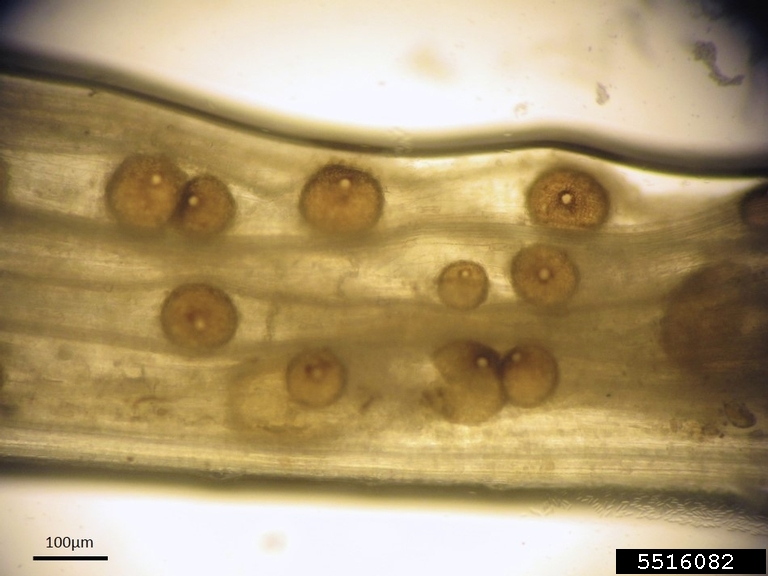 الصورة توضح الأوعية البكنيدية للفطر Ascochyta fabae  مسبب مرض لفحة الاسكوكايتا على الباقلاء
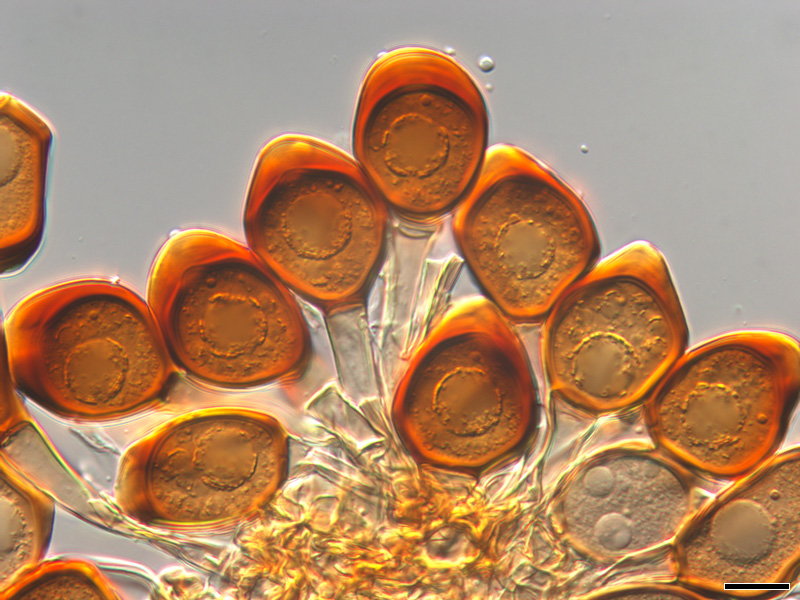 أعراض الإصابة بصدأ الباقلاء في الصورة على اليمين والابواغ التيلية للفطر في الصورة على اليسار
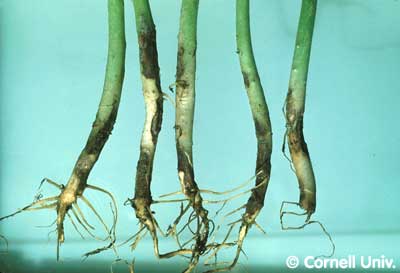 اعراض الاصابة بمرض تعفن الجذور الرايزوكتوني على الفاصولياء المتسبب عن الفطر  Rhizoctonia solani
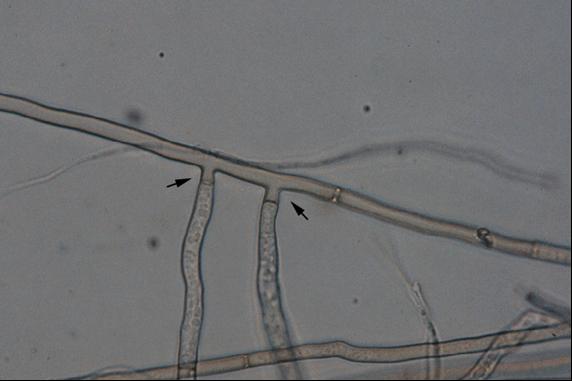 الفطر Rhizoctonia solani المسبب لأمراض تعفن الجذور على البقوليات
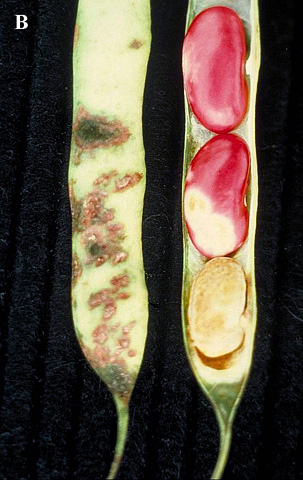 اللفحة العادية في الفاصوليا المتسببة عن البكتريا Xanthomonas phaseoli
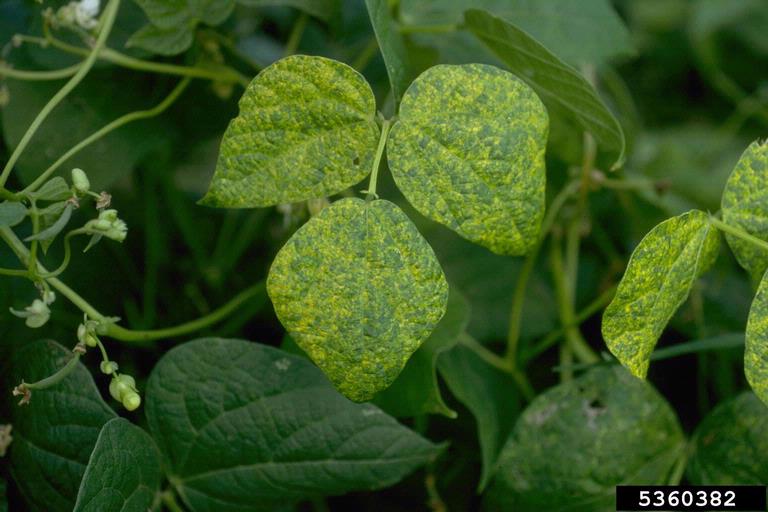 أعراض الإصابة بمرض موزائيك الفاصوليا العادي
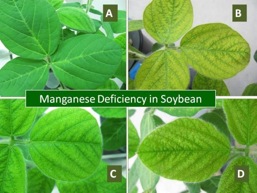 أعراض الإصابة بمرض نقص عنصر المنغنيز على البقوليات